Mezinárodní obchod
Cviko 8. 4. 2024
Jana Dumkova
07.04.2024
Obchodní polititka
07.04.2024
3
Novinky
- Co nového se děje ve světě?
4
Vysvětlete, co to jsou:
Obchodní politika 
Co je jejím cílem?
Protekcionismus
Liberalismus
5
Obchodní politika = souhrn záměrů, strategií, zásad, opatření, nástrojů, smluv a institucí, které ovlivňují obchodní vztahy podnikatelských subjektů a vnitřní ekonomický vývoj národního hospodářství 

Protekcionismus = obchodní politika, jejímž cílem je chránit vlastní ekonomiku před vnějšími vlivy 

Liberalismus = obchodní politika, která vede k odstranění překážek mezinárodního obchodu
6
https://www.seznamzpravy.cz/clanek/ekonomika-trump-slibuje-zmeny-ktere-mohou-otrast-svetovou-ekonomikou-248617#dop_ab_variant=0&dop_source_zone_name=zpravy.sznhp.box&source=hp&seq_no=2&utm_campaign=abtest245_nove_vyhledavaci_pole_varC&utm_medium=z-boxiku&utm_source=www.seznam.cz
Ohodnoťte politiku Donalda Trumpa
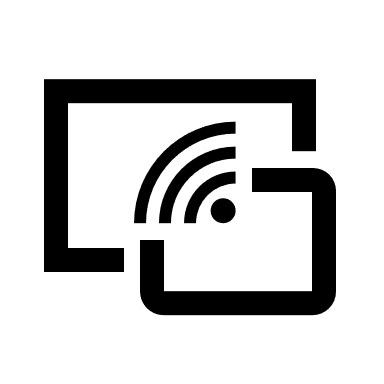 Na základě přiloženého novinového článku popište, jakým směrem se uchyluje Donald Trump 

Jaké jsou výhody návrhu obchodní politiky USA? 

Jaké jsou nevýhody návrhu obchodní politiky USA? 

Jaký tato politika může mít dopad na ČR?
7
Tarifní nástroje obchodní politiky
Netarifní =  vše nad rámec cel 
Klasifikace UNCTAD


Tarifní = cla
Obsažená v celních tarifních 
Ad valorem, specifické, smíšené, kombinované, kontingenční
8
Identifikujte 3 hlavní importované suroviny (z vybrané země do EU) – najděte, jakými cly bude MO ovlivněný
Ad valorem cla 
Secifická cla 
Smíšená cla 
Kombinovaná cla
Kontingenční cla
9
Úkol na dnešní hodinu:
Jakým způsobem jsou aplikována cla pro vaši vybranou zemi a export-import do EU? 
Identifikujte 3 hlavní importované suroviny (z vybrané země do EU) – najděte, jak bude tento obchod ovlivněný 

Hledejte na webové stránce Taric: www.taric.eu
10
Zapracování do prezentace:
V prezentaci o vybrané zemi prosím popište, jakou obchodní politikou se řídí – jakým směrem se schyluje. 
Nezapomeňte popsat liberalismus a protekcionismus
11